COrE+ Optics options
Introduction
Telescope designs typical to CMB polarisation missions	
Crossed Dragonian design (side fed or front fed)
Off axis Gregorian
Challenge to achieve best optical performance
Maximise mechanical space of launcher volume
Match to focal plane pixel f number
Is a cold stop required? – may need re –imaging optics
Introduction
Any 2-reflector system consisting of offset confocal conic sections has an "equivalent paraboloid" with the same effective focal length and aperture  field distribution. 
By adjusting the relative tilt of the parent conic symmetry axes, the
equivalent paraboloid can be made to be rotationally symmetric giving low cross-polarisation and low astigmatism. 
This configuration, called a compensated system, is said to obey the Mizuguchi-Dragone condition. 
A classical compensated off-axis 2-mirror telescope has zero linear astigmatism, and coma(the dominant remaining aberration) identical to that of an on-axis paraboloidal mirror with the same focal ratio.
Telescopes
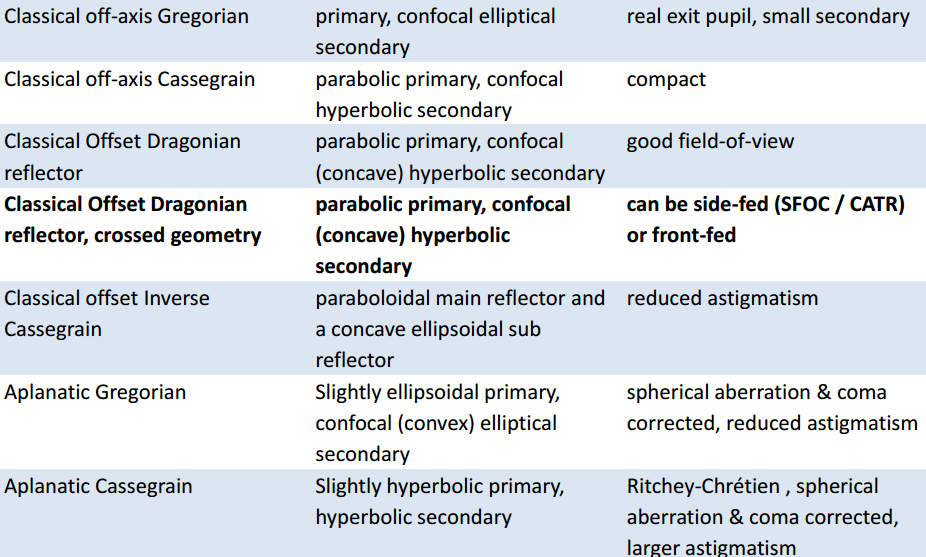 Dragonian designs naturally 
can accommodate the largest 
focal plane areas
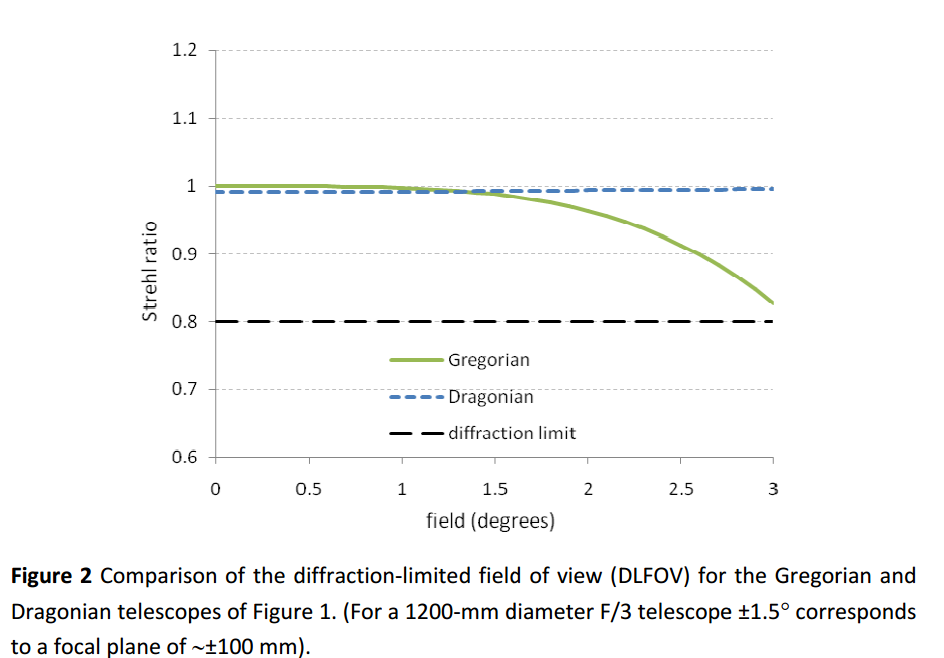 Telescopes
Side fed Dragonian has lowest aberration (beam ellipticity) but fits poorly in launcher volume due to required configuration.
Front feed Dragonian fits better but has lower optical performance overall.
For F/2 1.5 m Dragonian designs, beam ellipticity is 5% worse towards edge of focal plane (400 mm diameter) values of circa 2 and 7 % at 200 in x direction respectively
Reimaging optics can be added if planar pixels in focal plane
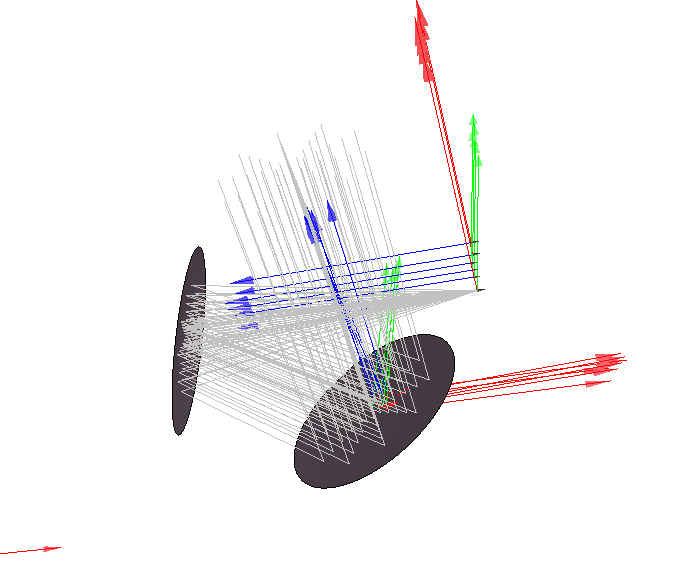 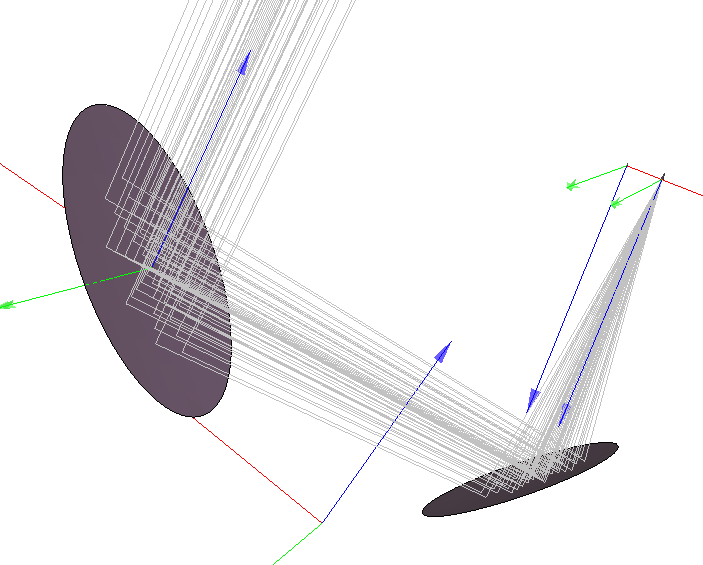 Side fed
Front fed
Telescopes
Gregorian designs have naturally smaller diffraction limited focal plane areas
Can be used to reasonable performance out to 150 mm focal plane radius.
Has equivalent performance to side fed Dragonian out to this range but quickly deteriorates, < 20 % ellipticity values at  20 % at 100 GHz for F/2 design with 1.5 m primary
Potential to add cold stop between mirrors
Reimaging optics can be added if planar pixels in focal plane
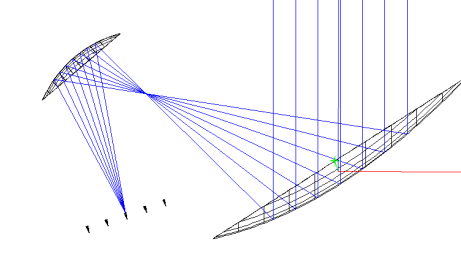 Gregorian designs
Comparison of Dragonian/Gregorian  2.5m primary mirror
Gaussian beams at 100GHz propagated to sky, central beams compared to beams at +-200 to 400 mm over focal plane in x and y directions
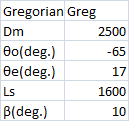 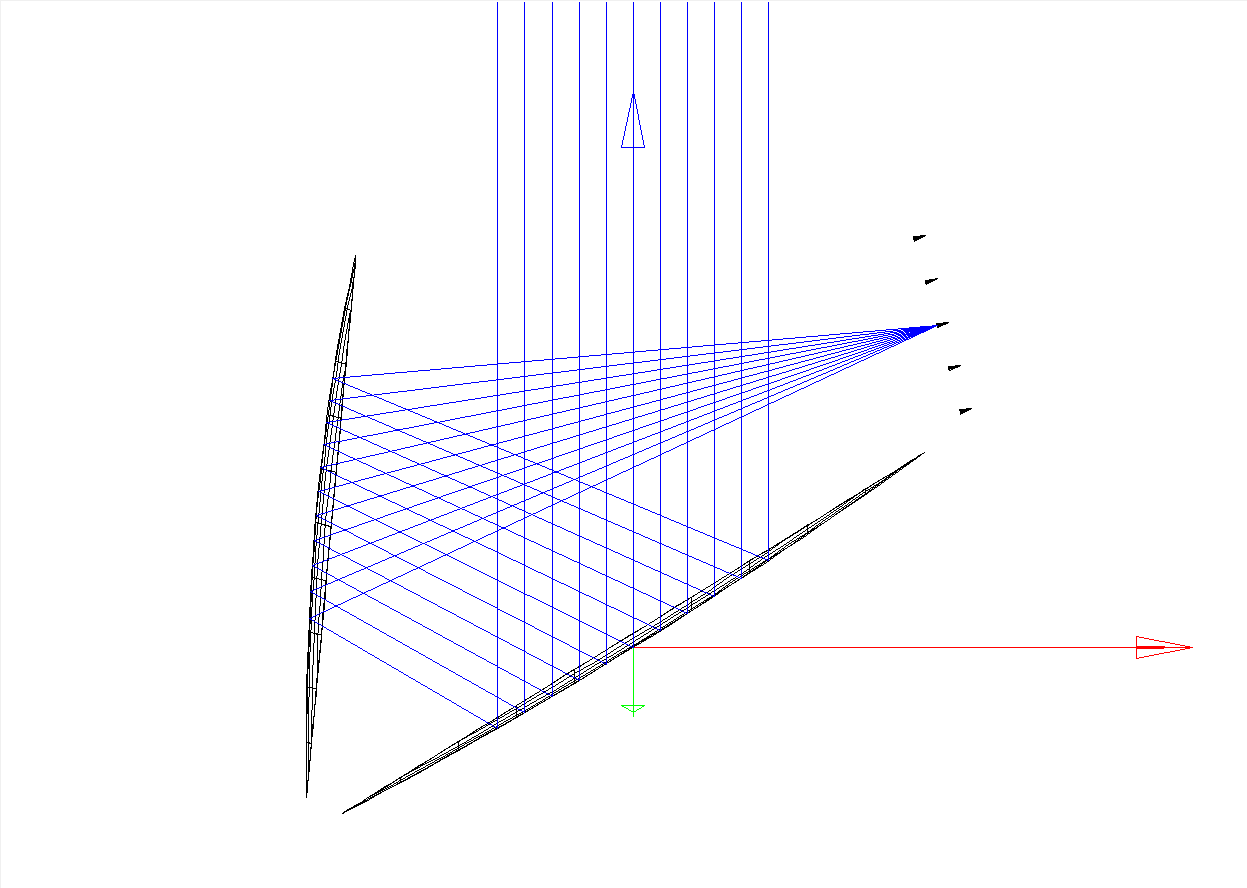 2.5 m
To be investigated for optical performance
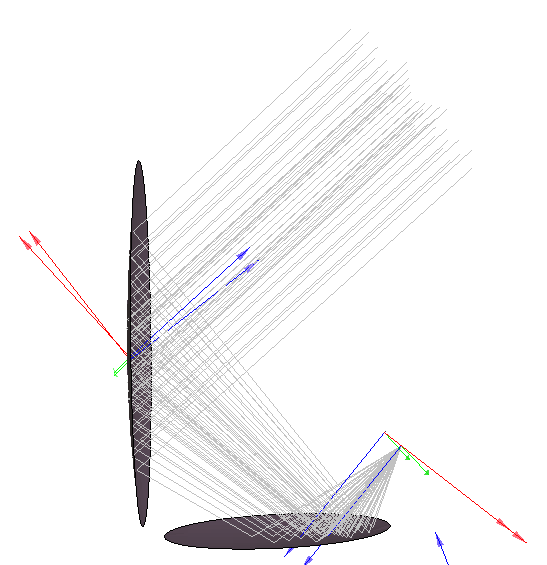 Front fed Dragonian design fits well in Soyuz volume
2.5 m primary possible
Analysis ongoing
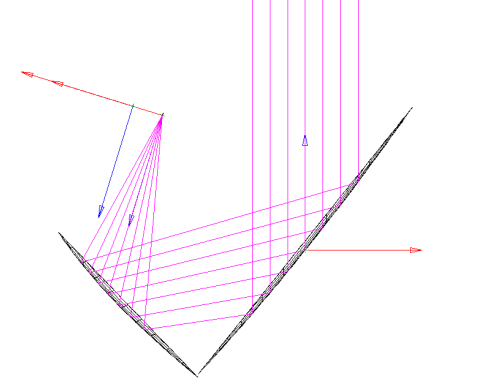 Side feed Dragonian configurations
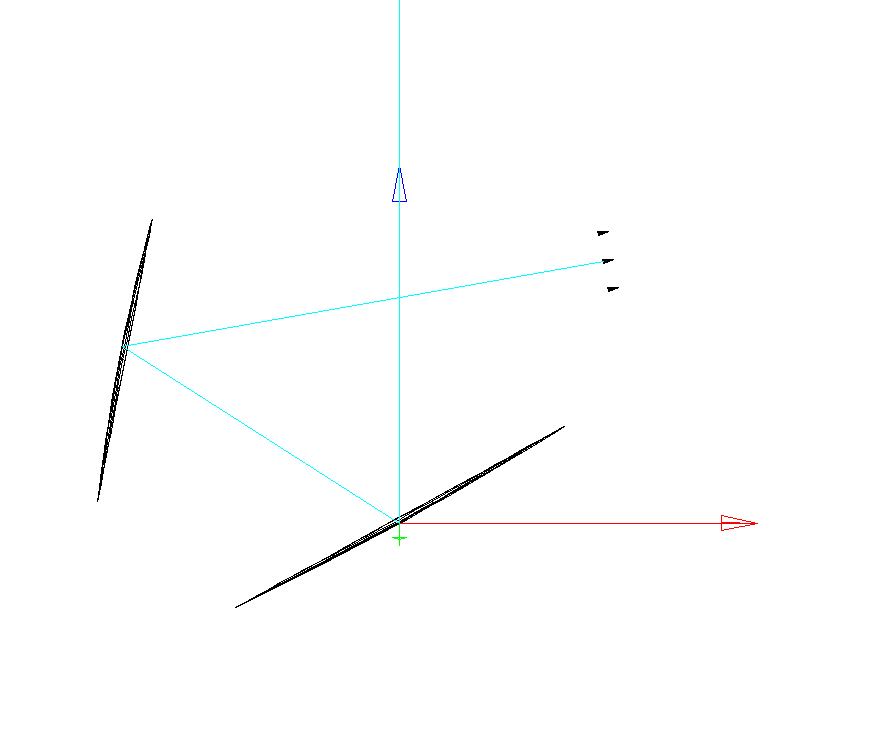 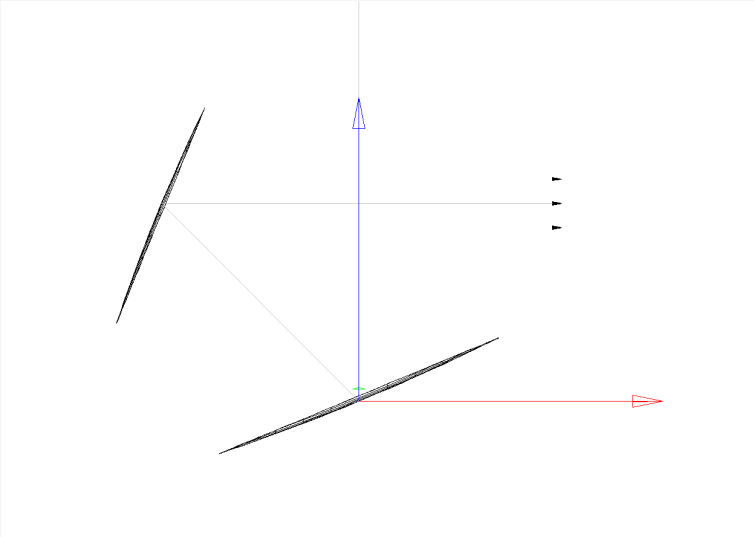 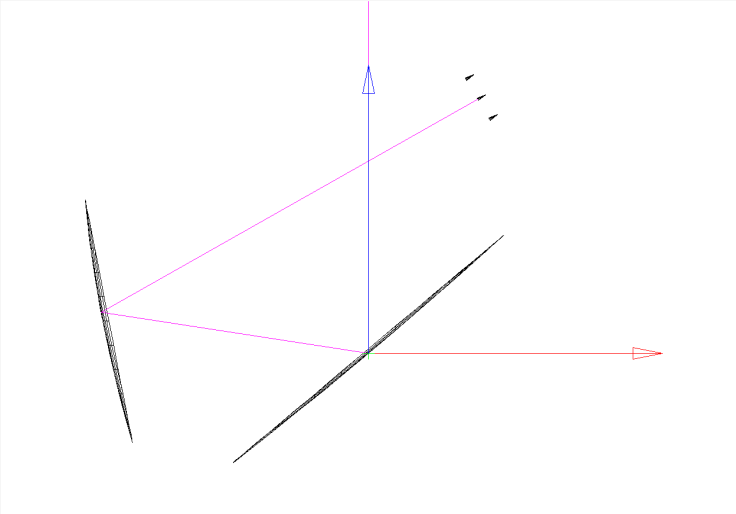 θc =120
θc =90
θc =100
Gaussian beams at 100GHz propagated to sky from different focal plane locations. Central beams compared to beams at +-200 mm over focal plane in x and y directions. Ellipticity values quoted in table
Reimaging optics
Reimaging optics module can be included if required to place cold stop for planar pixels
Gaussian beam telescope configuration with 2 lenses is being investigated currently.
Paraxial lens options already added using ray tracing analysis.
Next step to add real lens – requires optimisation for aberration of focal plane
This work is on going and can be used with all telescope designs
Beam near focal plane could also be reflected via dichroic or reflecting half wave plate
Slides following show ZEMAZ analysis of F/2 designs with projected apertures of 1.2m.
Ray spot diagrams indicate optical performance with/without paraxial re imaging optics for the three designs (side, front Dragonian and Gregorian)
Introduction of real lens not complete yet.
Dragonian-F/2
Rays launched at 0 degrees and +/- 3.5 degrees

2.059 m from focal plane to lowest edge of secondary mirror
Dragonian-F/2
Spreads for each ray lie within Airy disk of system

Performance acceptable at extremes of FOV

Focal plane approximately 313 mm diameter

Focal plane is flat
Dragonian-F/2 with reimaging
Added two ideal lenses for reimaging

Re-imaging optics add additional 0.517 m to system. Focal plane to bottom of secondary mirror is now 2.576 m.

Can include a stop between the lenses

Approximate diameters: Lens at reflector focal plane: 313mm. Refocusing lens: 410mm. Focal plane: 297mm
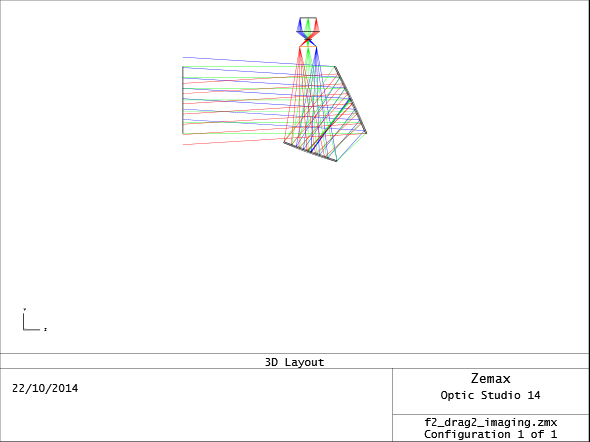 Ideal Paraxial lenses of focal length 130mm
Dragonian-F/2 with reimaging
Spreads for each ray  again lie within Airy disk of system, performance acceptable at extremes of FOV

Airy radius is now approx 300 microns smaller relative to case with no re-imaging

RMS radius of rays is increased for -3.5 and 0 degree cases. Image less focused. Slight improvement for 3.5 degrees
Adding tilt can improve performance for one extreme at the expense of the other
Gregorian-F/2
Rays launched at 0 degrees and +/- 3.5 degrees to cover entire field of view

2.382 m vertically,  1.738 m horizontally

Focal plane is curved
Gregorian-F/2
Spreads for each ray lie within Airy disk of system, which is smaller than Dragonian case

RMS spread of rays is higher than for Dragonian, particularly for 0 degree case

Performance acceptable at extremes of FOV

Focal plane approximately  324.4 mm diameter
Gregorian-F/2 with reimaging
Added two lenses for reimaging

Re-imaging optics add additional 0.497 m to system. Focal plane to bottom of secondary mirror is now 2.235 m.

Can include a stop between the lenses

Approximate diameters: Lens at reflector focal plane: 324.4mm. Refocusing lens: 392.802mm. Focal plane: 284.986mm
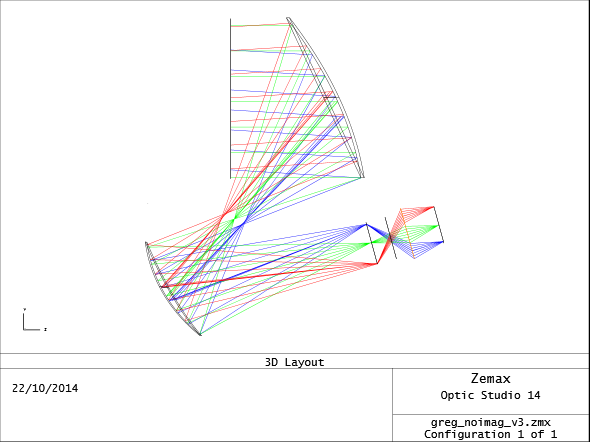 Ideal Paraxial lenses of focal length 130mm
Telecentricity is improved following re-imaging
Gregorian-F/2 with reimaging
Spreads for each ray  again lie within Airy disk of system, performance acceptable at extremes of FOV

Airy radius is now approx 600 microns smaller relative to case with no re-imaging

RMS radius of rays is less, but still performs worse than the Dragonian equivalent
Adding tilt can improve performance for one extreme at the expense of the other
Above analysis shows that re-imaging using a perfect paraxial lens in a Gaussian telescope configuration improves performance, with the Dragonian system performing best

Real lenses will be implemented in Zemax in the future, when the telescope design is finalised, in order to correctly model their impact on the system

A front-fed Dragonian will now be considered, to maximise the use of space in the Soyuz capsule
Front-fed Dragonian-F/2
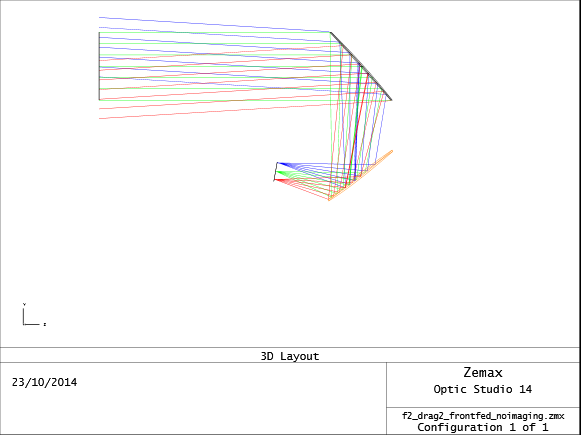 100 GHz. Rays launched at 0 degrees and +/- 3.5 degrees to cover entire field of view

This arrangement makes better use of the available space within the Soyuz fairing and has the added advantage of the focal plane being relatively telecentric and pointing away from the sky, reducing potential sidelobe issues
Front-fed Dragonian-F/2
0 degree rays lie with Airy disk, and the extremes of the FOV lie mainly in this region too

Airy radius is now approx 14 microns larger relative to side fed case

RMS radius of rays is much larger, giving poorer optical performance than in the side fed case, as expected
Re-imaging optics using paraxial lenses will have a similar effect as before